Об основных показателяхработы БУУР НИИ НОза 2014 г. и задачах на 2015 г.
Н. И. Ураськина, к.п.н., 
директор БУУР НИИ НО
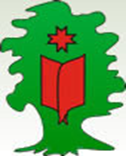 Кадровый состав (данные на 31.12.2014 г.)
Кандидаты наук
Кандидаты наук
3
4
Административно-управленческий персонал
4
10
6
Педагоги-практики
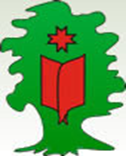 Научные сотрудники без учёной степени
Направления деятельности:
выполнение фундаментальных научных исследований в области образования;
проведение прикладных научных исследований в области образования;
выполнение экспериментальных разработок в области образования;
выполнение экспертно-аналитических работ в области научной и научно-образовательной деятельности;
организационно-методическое и информационное обеспечение деятельности образовательных учреждений в УР.
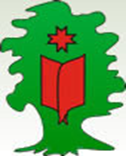 Темы фундаментальных научных исследований
1. Формирование инновационной системы этнокультурного образования в Удмуртской Республике

2. Теоретические аспекты формирования лексико-грамматического строя речи детей школьного возраста (на материале удмуртского языка)
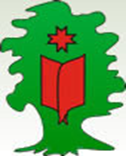 Выполнение фундаментальных научных исследований в 2014 г.
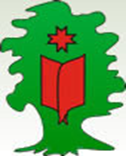 Количественные показатели по фундаментальному научному исследованию (единиц)
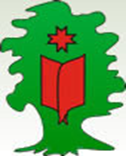 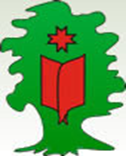 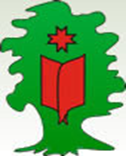 публикации сотрудников Института  (статьи и тезисы)
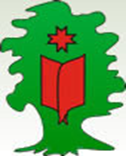 Представление научных результатов на научных форумах
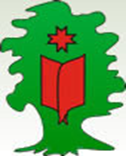 Темы прикладных научных исследований
Разработка научно-методического сопровождения реализации требований ФГОС начального и основного общего образования при обучении родному (удмуртскому) языку

2. Разработка научно-методического сопровождения реализации требований ФГОС начального и основного общего образования при обучении удмуртской литературе

3. Разработка научно-методического сопровождения реализации требований ФГОС начального и основного общего образования в обучении удмуртскому языку русскоязычных учащихся

4. Разработка научно-методического сопровождения реализации основной общеобразовательной программы начального общего образования (в части учета региональных, национальных и этнокультурных особенностей)

5. Разработка научно-методического сопровождения реализации части основной общеобразовательной программы дошкольного образования, формируемой участниками образовательных отношений (в части учета региональных, национальных, этнокультурных особенностей)
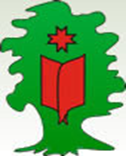 Выполнение прикладных научных исследований в 2014 г.
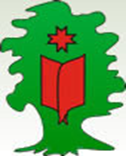 Количественные показатели по прикладному научному исследованию (единиц)
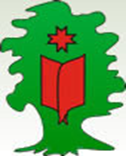 Выполнение экспериментальных разработок в области образования
1. Разработка рукописей контрольно-измерительных материалов для НОО и ООО.
 
2. Работа на экспериментально-инновационных площадках по утвержденным  темам.
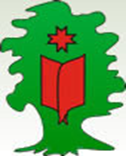 1. Разработка рукописей контрольно-измерительных материалов для НОО и ООО.
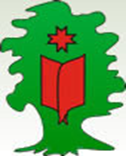 2. Экспериментальные площадки по апробации материалов рукописей НМК и УМК
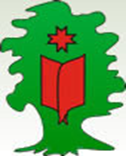 Экспериментальные площадки БУУР НИИ НО в 2014 г.
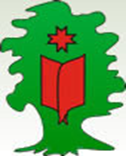 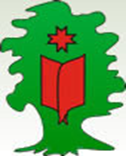 Площадки Республиканского уровня:
МБДОУ д/с д. Баграш-Бигра Малопургинского района
   (Тема: «Формирование коммуникативных навыков русской речи в дошкольном возрасте в условиях удмуртской монолингвальной среды»)
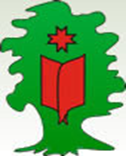 Выполнение экспериментальной деятельности
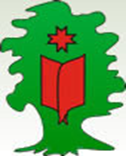 Выполнение экспертно-аналитической деятельности
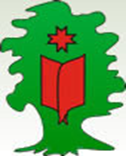 Организационно-методическая деятельность
Организовано и проведено 6 научно-методических      мероприятий различного уровня, в том числе:

VI Международная научно-практическая конференция «Обучение родному языку в полиязычном пространстве»   (164 участника )
Республиканский семинар для педагогов НОО: «Новые подходы к организации системы оценивания планируемых результатов по предметам «Удмурт кыл» и «Лыдӟон книга» в начальной школе» (на базе экспериментальной площадки Института «Верхнеженвай-ская начальная общеобразовательная школа» Завьяловского района УР, 18 февраля 2014 г., 28 участников).
Республиканский семинар для педагогических работников дошкольного образования «Билингвальная коммуникация детей дошкольного возраста как ресурс успешной социализации» (на базе Республиканской экспериментальной площадки МДОУ детский сад общеразвивающего вида д Баграш-Бигра Малопургинского района,18 февраля 2014 г., 37 участников).
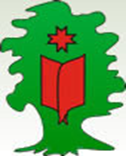 4. Республиканский семинар для педагогических работников дошкольного образования «Дидактическая игра как фактор эмоционально-ценностного отношения к этнокультурному наследию» (на базе Республиканской экспериментальной площадки МБДОУ № 208., 20 февраля 2014 г. 39 участников).
5. II Международная научно-практическая конференция «Учёный, педагог, гуманист», посвященная 85-летию Г.Н. Никольской, доктора педагогических наук, Заслуженного деятеля науки Российской Федерации и Удмуртской Республики, автора серии учебников «Удмурт кыл» (г. Ижевск, 09-10 сентября 2014 г., 460 участников). 
6. Республиканский научно-методический семинар для педагогов НОО «Новые подходы в системе оценивания планируемых результа-тов учащихся 2 класса о предмету «Удмуртский (неродной) язык» в соответствии с требованиями ФГОС НОО» (на базе БОУ УР «Удмуртская государственная национальная гимназия им. К. Герда, 9 декабря 2014 г., 31 участник).

План: 400 человек
Факт: 759 человек
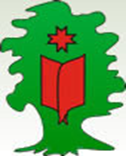 Выполнение госзадания за 2014 г.
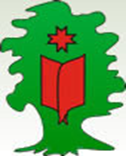 Об основных результатах финансово-хозяйственной деятельности БУУР НИИ НО за 2014 г.
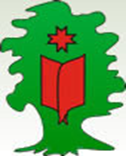 Динамика доходов БУУР НИИ НО
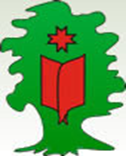 Выплаты по статьям затрат за 2014 г.
Общая сумма 5 млн. 207 тыс. руб.:

211 (заработная плата) – 3 млн. 887 тыс. 570 руб. 20 коп.;
212 (прочие выплаты (суточные)) – 1 тыс. 800 руб.;
213 (начисления на оплату труда) – 1 млн. 163 тыс. 029 руб. 56 коп.;
221 (услуги связи) – 28 тыс. 863 руб.;
222 (транспортные услуги) – 28 тыс. 671 руб. 80 коп.;
225 (услуги по содержанию имущества) – 12 тыс. 400 руб.;
226 (прочие услуги) – 45 тыс. 500 руб.;
290 (прочие расходы) – 3 тыс. 197 руб. 72 коп.;
340 (увеличение стоимости материальных запасов) – 37 тыс. 200 руб.
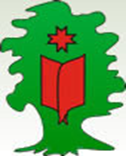 Динамика роста фонда оплаты труда сотрудников БУУР НИИ НО
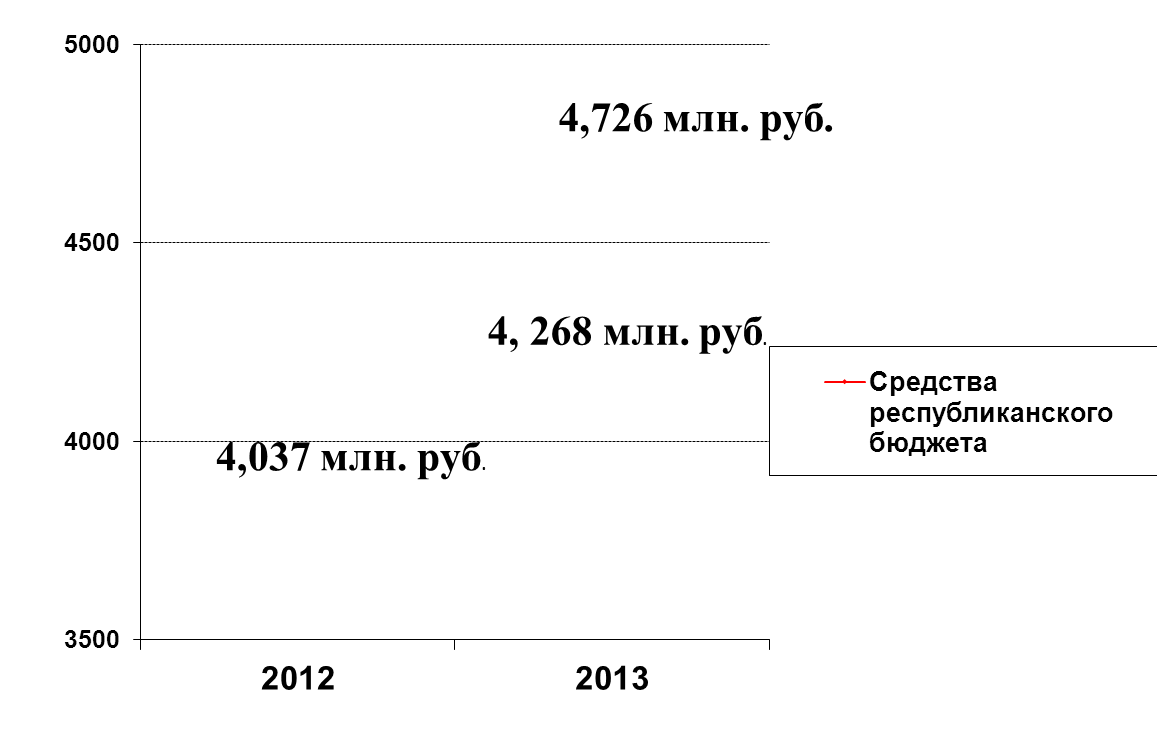 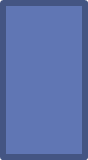 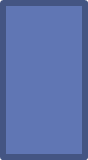 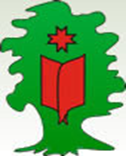 2014
Средняя заработная плата (в тыс. руб.)
2014
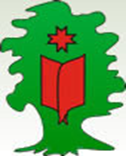 (на 01.01.2015 г.)
(на 01.01.2014 г.)
(на 01.01.2013 г.)
Динамика роста вложений в нефинансовые активы, материально-техническую базу учреждения
74,1 %
37,2
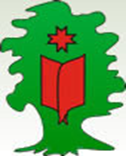 Программа развития БУУР НИИ НО на 2013-2015 гг.
Цель: укрепление института в позиции ведущего республиканского  научно-исследовательского, научно-методического, информационно-консультационного центра, способствующего формированию  высокого уровня учебно-воспитательного процесса во всех типах ОУ УР: ДОО, НОО, ООО и СОО.

Задачи:  
содействие в подготовке кадров высшей научной квалификации по проблемам национального образования и этнопедагогики;
создание исследовательских лабораторий для интеграции педагогической науки и образовательного процесса регионального и этнокультурного содержания;
разработка и внедрение в образовательный процесс новых НМК регионального и этнокультурного содержания образования для ДО; 
100%  внедрение в учебно-образовательный процесс новых УМК регионального и этнокультурного содержания образования для НОО;
разработка и внедрение в учебно-образовательный процесс новых УМК регионального и этнокультурного содержания образования для 5-8 классов ООО;
сбор, разработка и обработка материалов мультимедийных и интерактивных элементов для электронных форм учебников;
выполнение экспертных заключений по заказу учредителя, государственных и муниципальных органов управления;
организационно-методическое и консультационно-информационное обеспечение  деятельности всех типов образовательных учреждений УР.
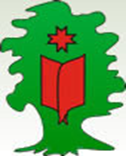 Ресурсное обеспечение
1. Финансовое обеспечение

Финансирование мероприятий Программы предполагается осуществлять  в 
2013 – 2015 гг. за счет средств бюджета Удмуртской Республики, в том числе:
- субсидии на выполнение государственного задания; 
- целевые субсидии.  
        
Общий объем предоставления субсидии на финансовое обеспечение выполнения государственного задания следующий:
        2013 г. – 4 472 100 рублей;
        2014 г. – 5 207 232 рублей;
        2015 г. – 5 102 500 рублей.
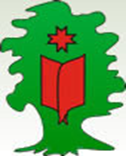 2. Развитие материально-технической базы
Потребность на 2014 г.
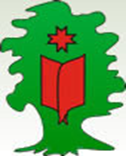 Потребность на 2015 г.
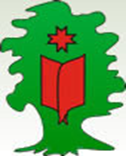 Потребность БУУР НИИ НО на развитие материально-технической базы в 2013 – 2015 гг.  составляет  691000 рублей.
Задачи на 2015 г.:
1. Качественное и своевременное выполнение Государственного задания.
2. Модернизация содержания НМК, УМК в условиях реализации ФГОС дошкольного, начального, основного и среднего образования в части учета региональных, национальных и этнокультурных особенностей
3. Сбор, разработка и обработка материалов (мультимедийных и интерактивных элементов) для электронных форм учебников.
4. Организация и проведение мероприятий для педагогов образовательных организаций, реализующих программы  дошкольного, начального общего, основного общего, среднего общего  образования по актуальным вопросам реализации ФГОС (система оценивания планируемых результатов освоения основной образовательной программы; механизмы реализации региональной, этнокультурной составляющих ФГОС; интеграция урочной и внеурочной деятельности; особенности преподавания родного языка и литературы в условиях реализации ФГОС, организация инновационной деятельности  образовательных организаций и др.) 
5. Укрепление материально-технической базы для обеспечения комфортных условий работников института.
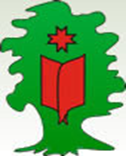 Благодарю за внимание и поддержку!!!
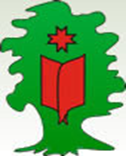